POSTOPKI IN PRIPOMOČKI PRI OBDELAVI LESA(povzeto po učbeniku Prava tehnika 6)
M E R J E N J E
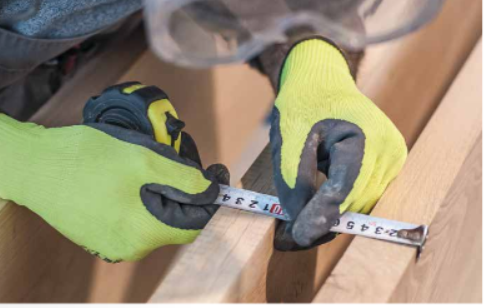 merjenje dolžin
zložljivi meter=mizarski meter
tračni meter
laserska merila
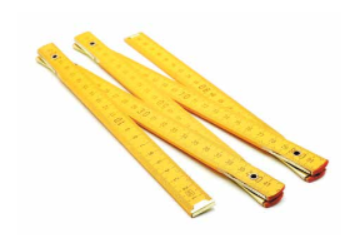 merjenje debeline in globine
- kljunasto ali pomično merilo
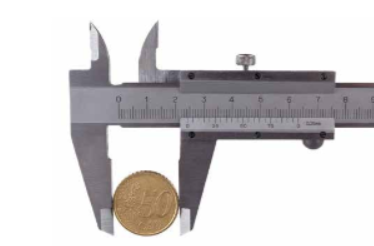 merjenje naklonov
vodna tehtnica
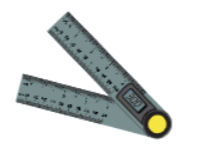 merjenje kotov
kotnik
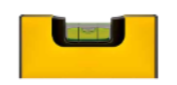 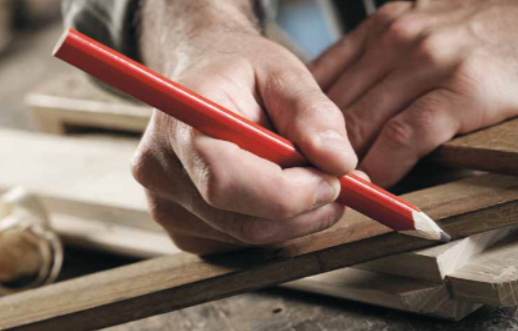 ZARISOVANJE
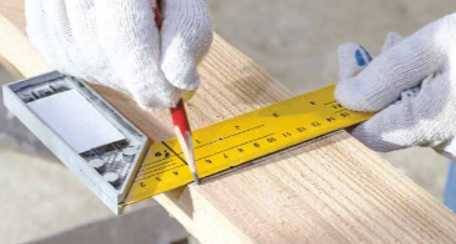 SVINČNIK (mehki svinčnik trdote B, mizarski svinčnik)
ŠESTILO
VZPOREDNI ČRTALNIK
VPENJANJE- vzporedni primež- spona
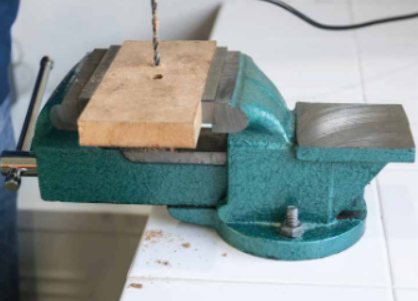 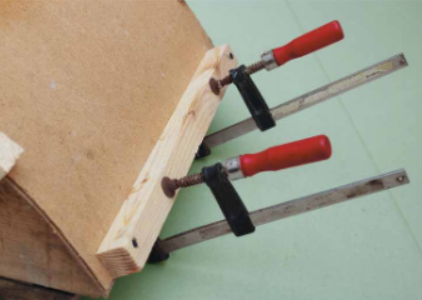 ŽAGANJE- mizarska ročna žaga=žaga lokarica- žaga lisičji rep- lokasta žaga- vibracijska žaga
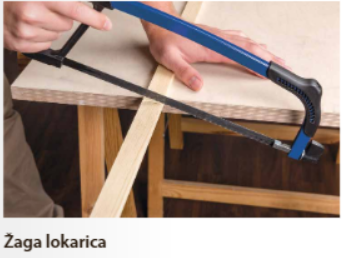 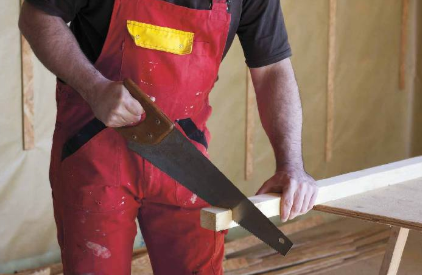 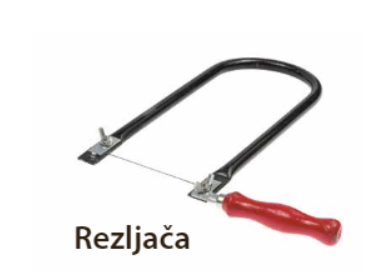 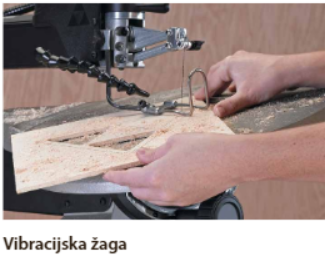 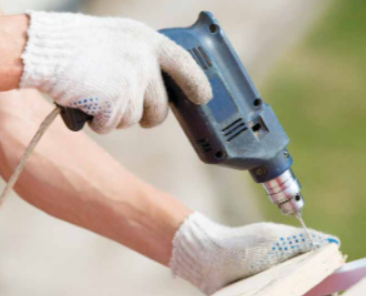 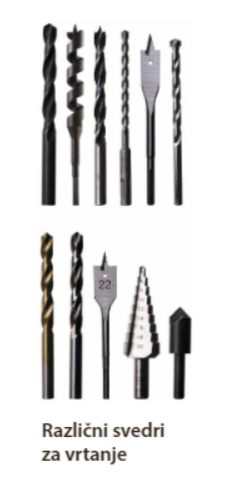 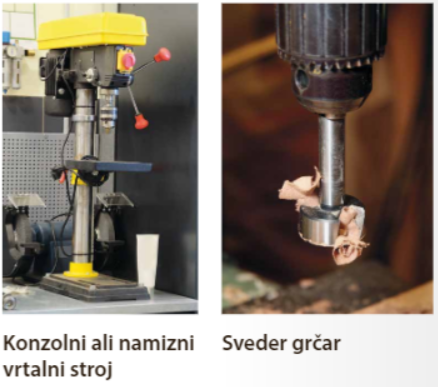 VRTANJE- ročni vrtalni stroj- konzolni vrtalni stroj- različni svedri
BRUŠENJE IN RAŠPANJE- pila- rašpa- brusni papir- tračni brusilnik- kolutni brusilnik
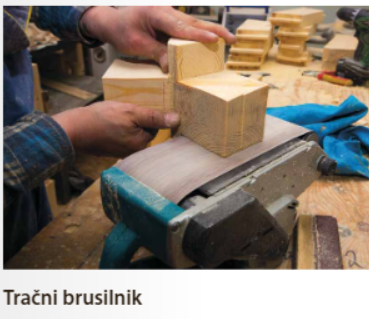 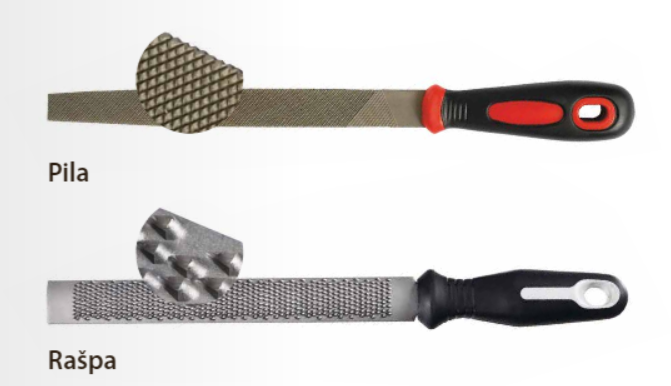 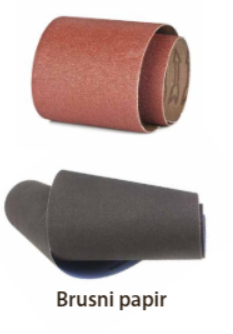 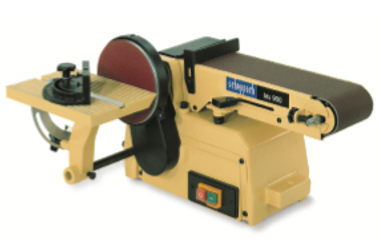 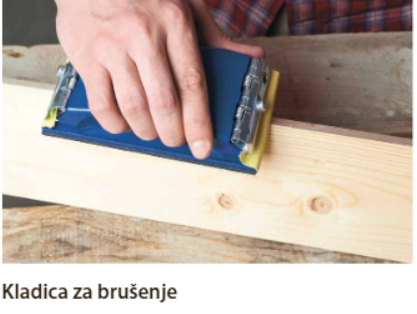 SPAJANJEVIJAČENJE (r)      MOZNIČENJE (r)      LEPLJENJE (n)       ŽEBLJANJE   (n)          ROGLJIČENJE (n)
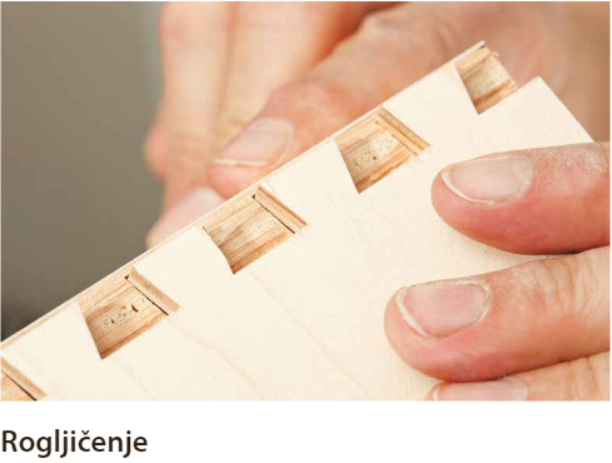 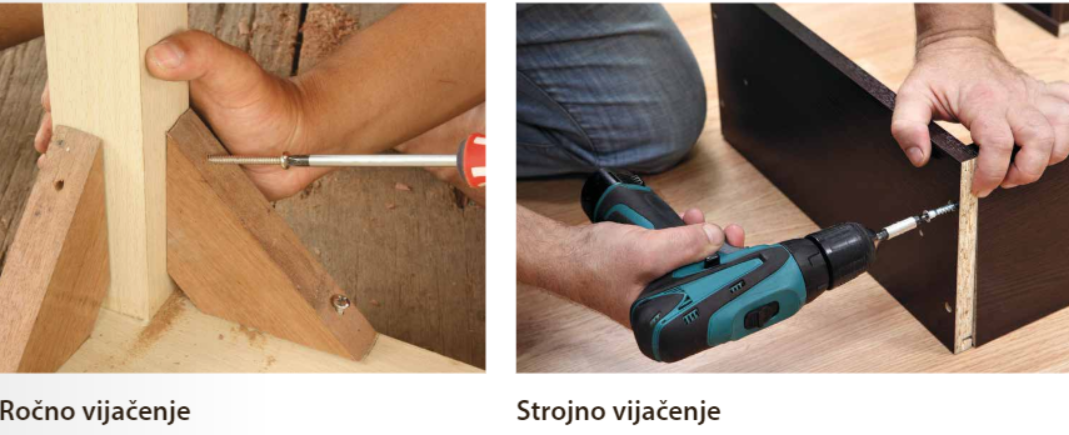 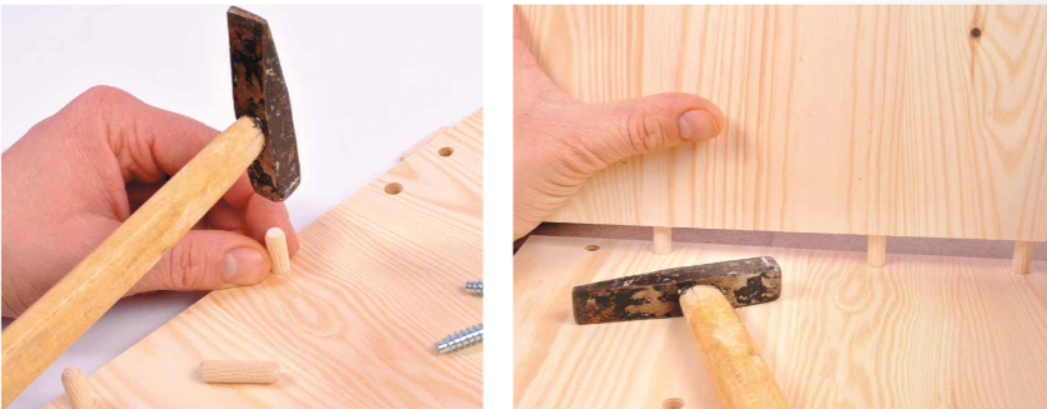 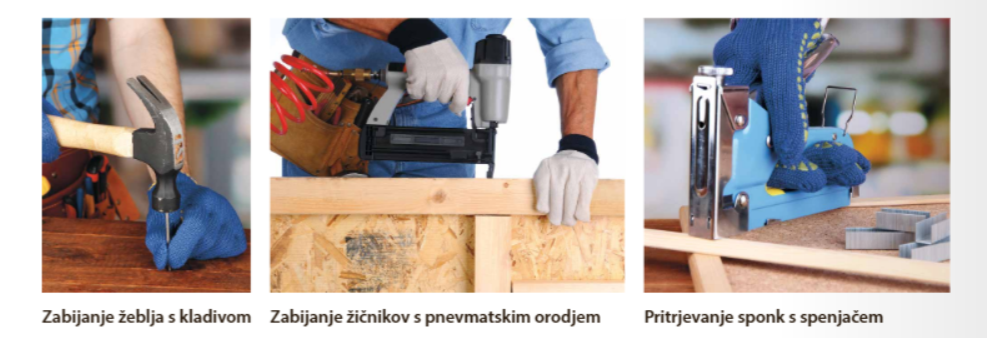